How it all works…
Action potential causes Ca2+ release from SR
Ca2+ binds to troponin
Troponin moves tropomyosin uncovering myosin binding site on actin
Myosin binds actin
uses ATP to "ratchet" each time
releases, "unratchets" & binds to next actin
Myosin pulls actin chain along
Sarcomere shortens 
Z discs move closer together
Whole fiber shortens  contraction!
Ca2+ pumps restore Ca2+ to SR  relaxation!
pumps use ATP
ATP
ATP
Fast twitch & slow twitch muscles
Slow twitch muscle fibers
contract slowly, but keep going for a long time
more mitochondria for aerobic respiration 
less SR  Ca2+ remains in cytosol longer
long distance runner
“dark” meat = more blood vessels 
Fast twitch muscle fibers
contract quickly, but get tired rapidly
store more glycogen for anaerobic respiration 
sprinter
“white” meat
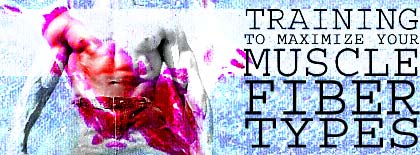 Muscle limits
Muscle fatigue
lack of sugar
lack of ATP to restore Ca2+ gradient
low O2
lactic acid drops pH which interferes with protein function
synaptic fatigue
loss of acetylcholine
Muscle cramps
build up of lactic acid 
ATP depletion
ion imbalance
massage or stretching increases circulation
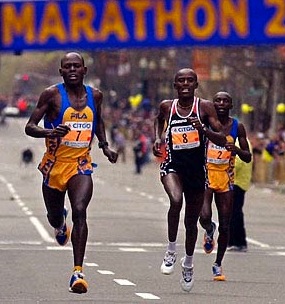 Diseases of Muscle tissue
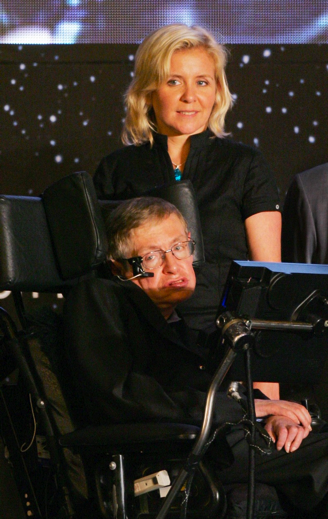 ALS
amyotrophic lateral sclerosis
Lou Gehrig’s disease
motor neurons degenerate
Myasthenia gravis
auto-immune
antibodies to acetylcholine receptors
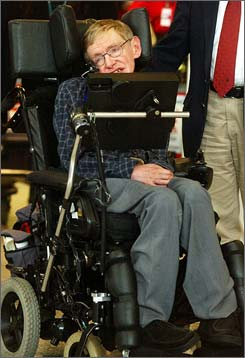 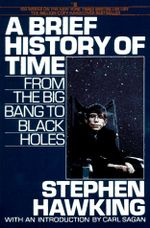 Stephen Hawking
Botox
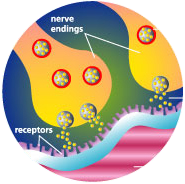 Bacteria Clostridium botulinum toxin
blocks release of acetylcholine
botulism can be fatal
muscle
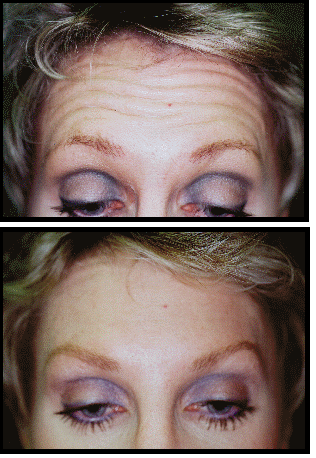 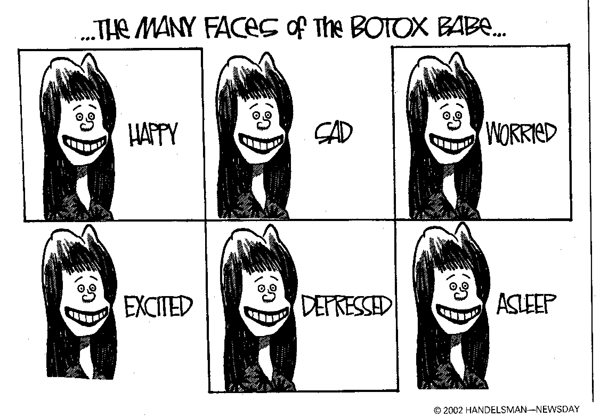 Rigor mortis
So why are dead people “stiffs”?
no life, no breathing
no breathing, no O2
no O2, no aerobic respiration
no aerobic respiration, no ATP
no ATP, no Ca2+ pumps
Ca2+ stays in muscle cytoplasm
muscle fibers continually contract
tetany or rigor mortis
eventually tissues breakdown& relax
measure of time of death
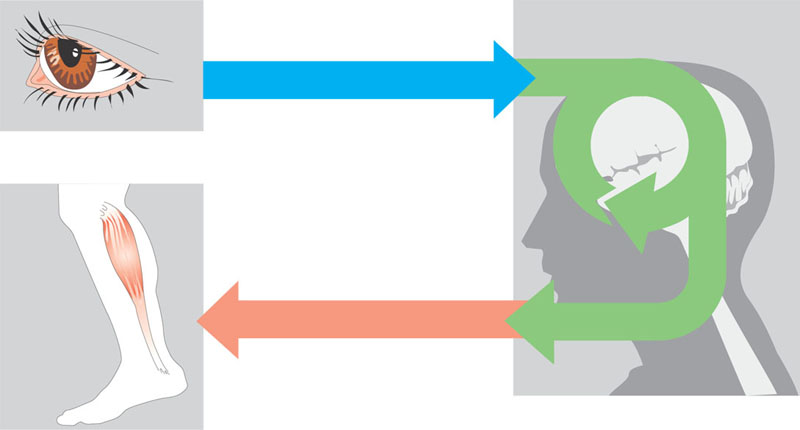 Sensory input
Integration
Sensor
Motor output
Effector
Peripheral nervoussystem (PNS)
Central nervoussystem (CNS)
Overview of information processing by nervous systems
A bat using sonar to locate its prey
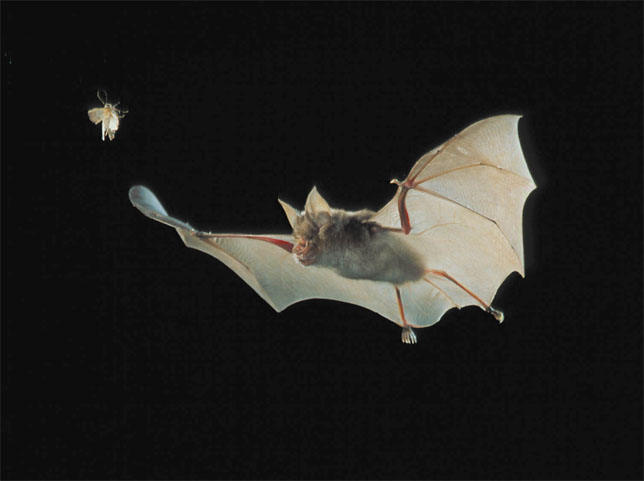 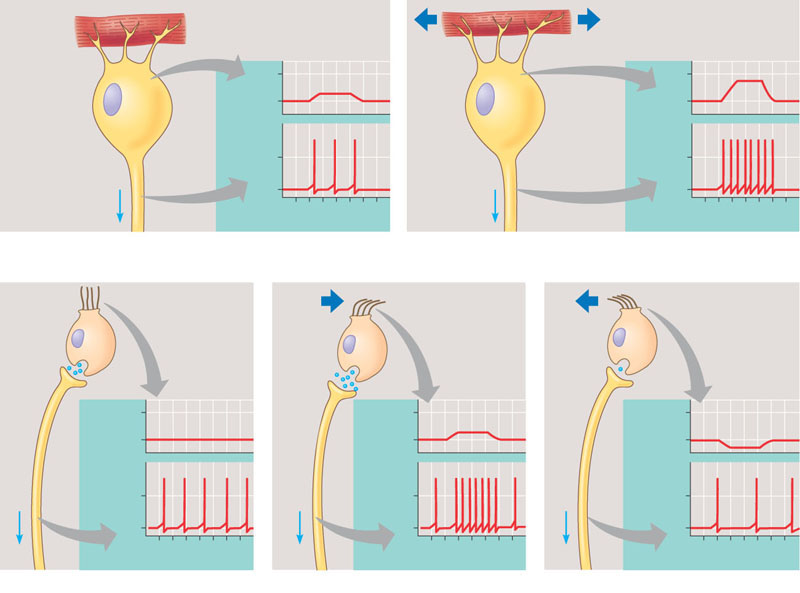 Strongmuscle stretch
Weakmuscle stretch
Muscle
Dendrites
–50
Receptor potential
–50
–70
–70
Stretchreceptor
Membranepotential (mV)
Action potentials
0
0
Axon
–70
–70
1
2
3
4
5
6
7
0
1
2
3
4
5
6
7
0
Time (sec)
Time (sec)
(a)	Crayfish stretch receptors have dendrites embedded in abdominal muscles. When the abdomen bends, muscles and dendrites
stretch, producing a receptor potential in the stretch receptor. The receptor potential triggers action potentials in the axon of the stretch
receptor. A stronger stretch produces a larger receptor potential and higher frequency of action potentials.
No fluidmovement
Fluid moving inone direction
Fluid moving in other direction
“Hairs” ofhair cell
Moreneuro-trans-mitter
Lessneuro-trans-mitter
Neuro-trans-mitter at synapse
Receptor potential
–50
–50
–50
Axon
–70
–70
–70
Membranepotential (mV)
Membranepotential (mV)
Action potentials
Membranepotential (mV)
0
0
0
–70
–70
–70
0
1
2
3
4
5
6
7
1
2
3
4
5
6
7
1
2
3
4
5
6
7
0
0
Time (sec)
Time (sec)
Time (sec)
(b)	Vertebrate hair cells have specialized cilia or microvilli (“hairs”) that bend when sur-rounding fluid moves. Each hair cell releases an excitatory neurotransmitter at a synapse
with a sensory neuron, which conducts action potentials to the CNS. Bending in one direction depolarizes the hair cell, causing it to release more neurotransmitter and increasing frequency
of action potentials in the sensory neuron. Bending in the other direction has the opposite effects. Thus, hair cells respond to the direction of motion as well as to its strength and speed.
Sensory reception: two mechanisms
Sensory receptors in human skin
Cold
Light touch
Pain
Hair
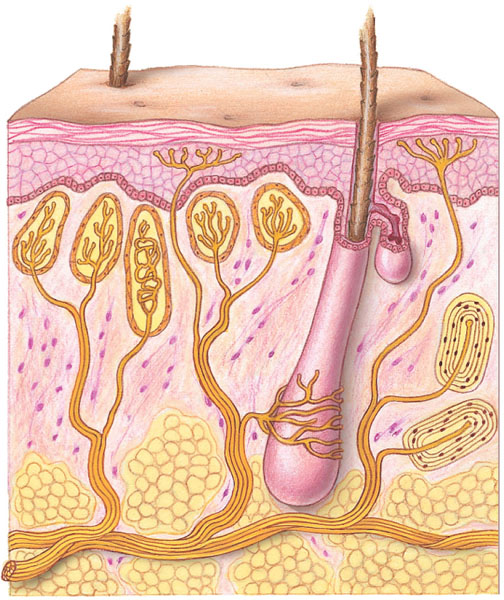 Heat
Epidermis
Dermis
Nerve
Hair movement
Strong pressure
Connective tissue
1
2
Overview of ear structure
The middle ear and inner ear
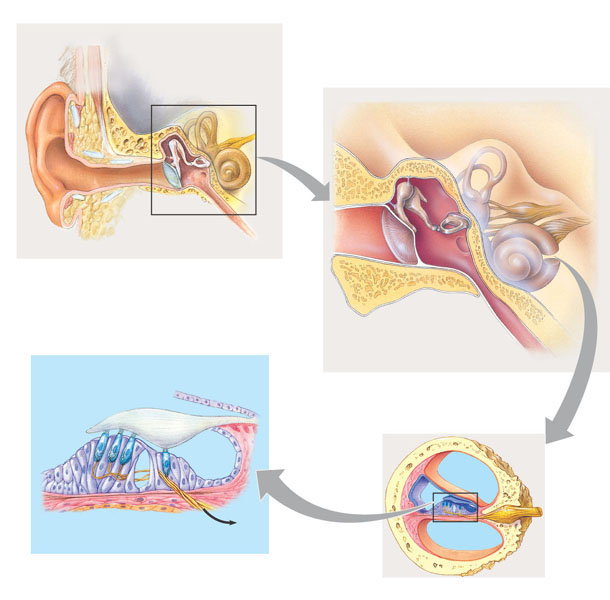 Incus
Semicircularcanals
Skullbones
Stapes
Middleear
Outer ear
Inner ear
Malleus
Auditory nerve,to brain
Pinna
Tympanicmembrane
Cochlea
Eustachian tube
Auditory canal
Ovalwindow
Eustachian tube
Tympanicmembrane
Tectorialmembrane
Hair cells
Roundwindow
Cochlear duct
Bone
Vestibular canal
Auditory nerve
Axons of sensory neurons
Basilarmembrane
To auditorynerve
Tympanic canal
Organ of Corti
4
3
The organ of Corti
The cochlea
The Structure of the Human Ear
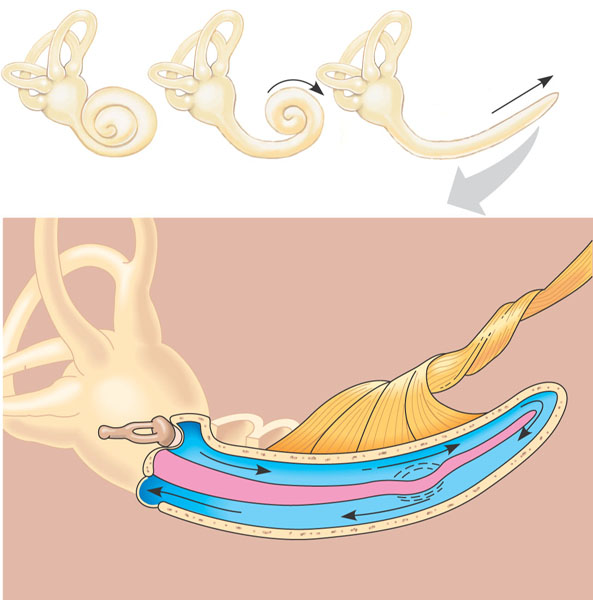 Cochlea
Stapes
Axons ofsensoryneurons
Oval window
Vestibularcanal
Perilymph
Apex
Base
Roundwindow
Tympaniccanal
Basilar membrane
Transduction in the cochlea
Cochlea(uncoiled)
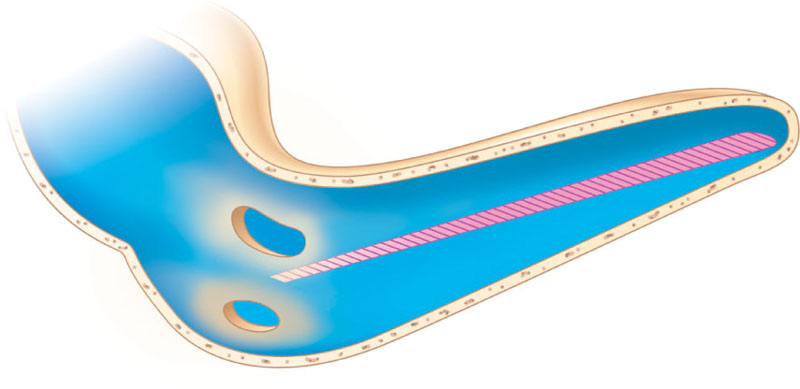 Apex(wide and flexible)
Basilarmembrane
500 Hz(low pitch)
1 kHz
2 kHz
4 kHz
8 kHz
16 kHz(high pitch)
Frequency producing maximum vibration
Base(narrow and stiff)
How the cochlea distinguishes pitch
Each canal has at its base a swelling called an ampulla, containing a cluster of hair cells.
The semicircular canals, arranged in three spatial planes, detect angular movements of the head.
When the head changes its rateof rotation, inertia prevents endolymph in the semicircular canals from moving with the head, so the endolymph presses against the cupula, bending the hairs.
Flowof endolymph
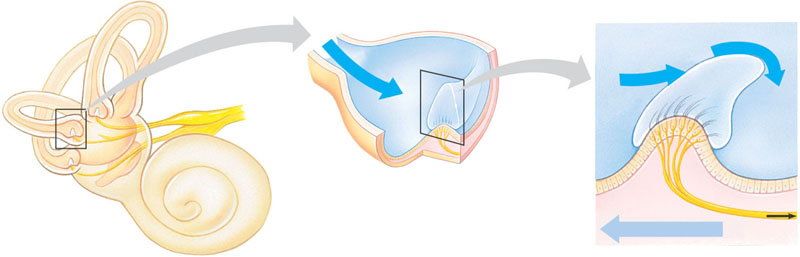 Flowof endolymph
Vestibular nerve
Cupula
Hairs
Haircell
Nervefibers
Vestibule
Utricle
Body movement
Saccule
The hairs of the hair cells project into a gelatinous cap called the cupula.
The utricle and saccule tell the brain which way is up and inform it of the body’s position or linear acceleration.
Bending of the hairs increases the frequency of action potentials in sensory neurons in direct proportion to the amount of rotational acceleration.
Organs of equilibrium in the inner ear
Sclera
Choroid
Retina
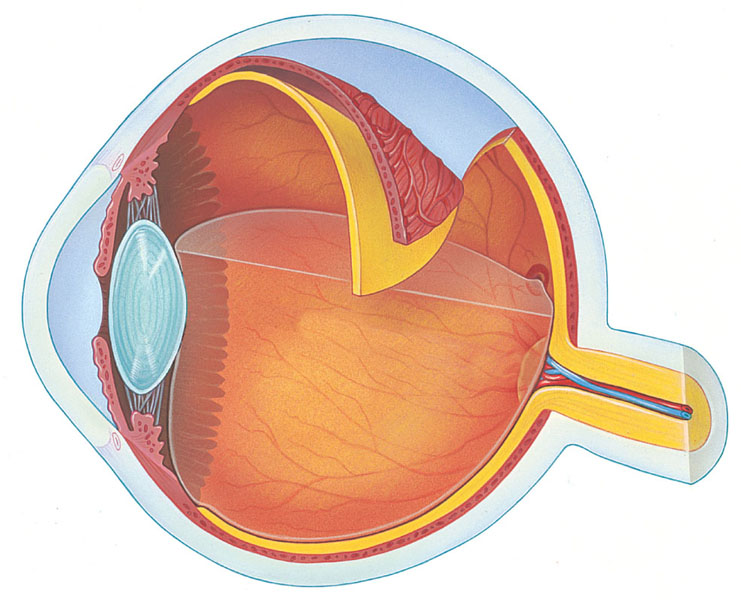 Ciliary body
Fovea (centerof visual field)
Suspensoryligament
Cornea
Iris
Opticnerve
Pupil
Aqueoushumor
Lens
Vitreous humor
Central artery and
vein of the retina
Optic disk(blind spot)
Structure of the vertebrate eye
Front view of lensand ciliary muscle
Ciliary muscles contract, pulling border of choroid toward lens
Lens (rounder)
Choroid
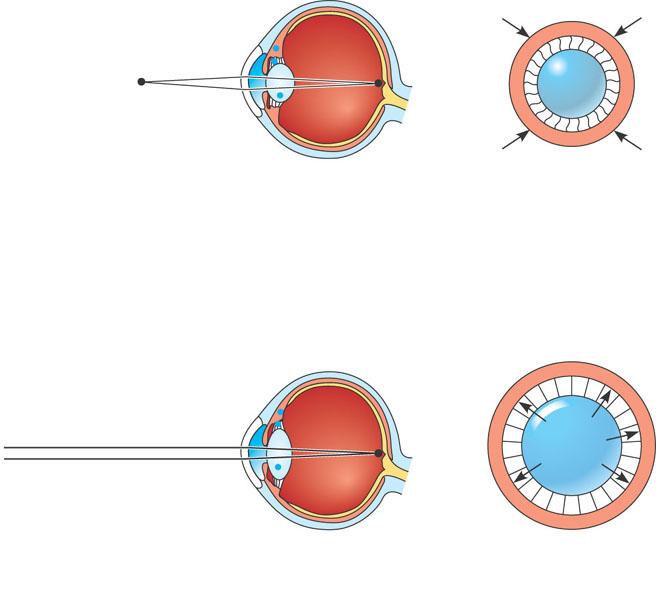 Retina
Suspensory ligaments relax
Ciliarymuscle
Lens becomes thicker and rounder, focusing on near objects
Suspensoryligaments
(a) Near vision (accommodation)
Ciliary muscles relax, and border of choroid moves away from lens
Lens (flatter)
Suspensory ligaments pull against lens
Lens becomes flatter, focusing on distant objects
(b) Distance vision
Focusing in the mammalian eye
Retina
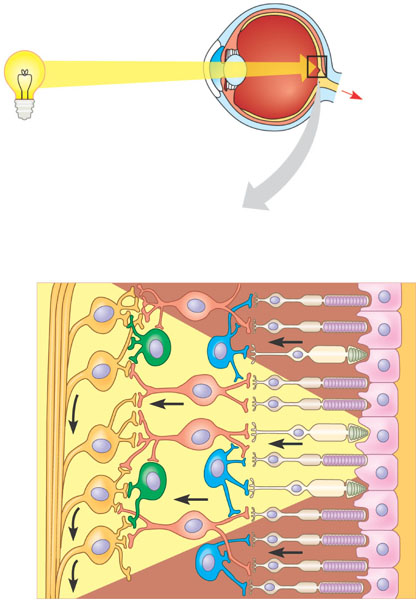 Optic nerve
Tobrain
Retina
Photoreceptors
Neurons
Rod
Cone
Amacrinecell
Horizontalcell
Opticnervefibers
Ganglioncell
Bipolarcell
Pigmentedepithelium
Cellular organization of the vertebrate retina
Rod
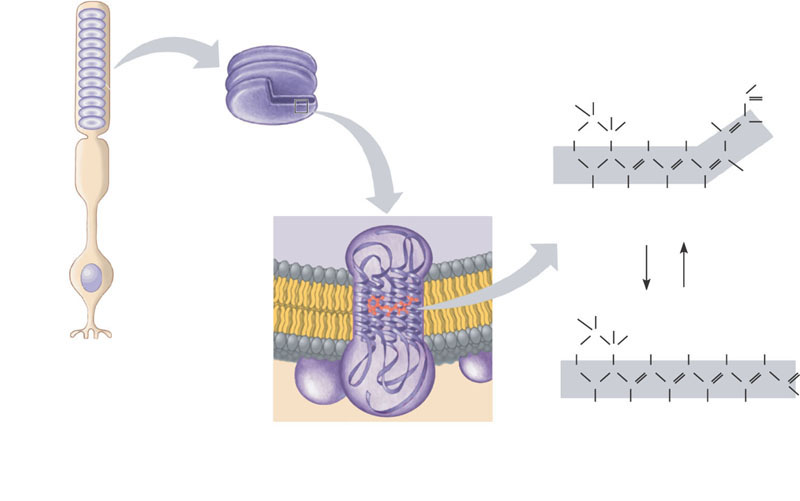 Outersegment
H
H
O
C
H
CH3
C
C
H3C
H
CH3
C
H2C
C
H
H
H2C
C
C
C
C
Disks
C
C
C
C
H
H
H
CH3
CH3
cis isomer
Insideof disk
Cell body
Enzymes
Light
Synapticterminal
H
H
CH3
C
CH3
H
H
H2C
C
H
H
H2C
C
C
C
C
C
O
C
C
C
C
C
C
H
CH3
CH3
H
CH3
CH3
Cytosol
trans isomer
Retinal
Rhodopsin
Opsin
(b)	Retinal exists as two isomers. Absorption of light converts the cis isomer to the trans isomer, which causes opsin to change its conformation (shape). After a few minutes, retinal detaches from opsin. In the dark, enzymes convert retinal back to its cis form, which recombines with opsin to form rhodopsin.
(a)	Rods contain the visual pigment rhodopsin, which is embedded in a stack of membranous disks in the rod’s outer segment. Rhodopsin consists of the light-absorbing molecule retinal bonded to opsin, a protein. Opsin has seven  helices that span the disk membrane.
Rod structure and light absorption
Right
visual
field
Left
visual
field
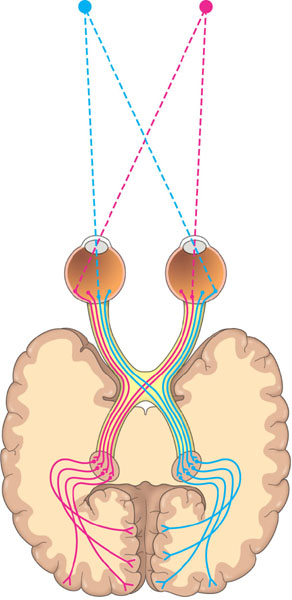 Left
eye
Right
eye
Optic nerve
Optic chiasm
Lateralgeniculatenucleus
Primaryvisual cortex
Neural pathways for vision
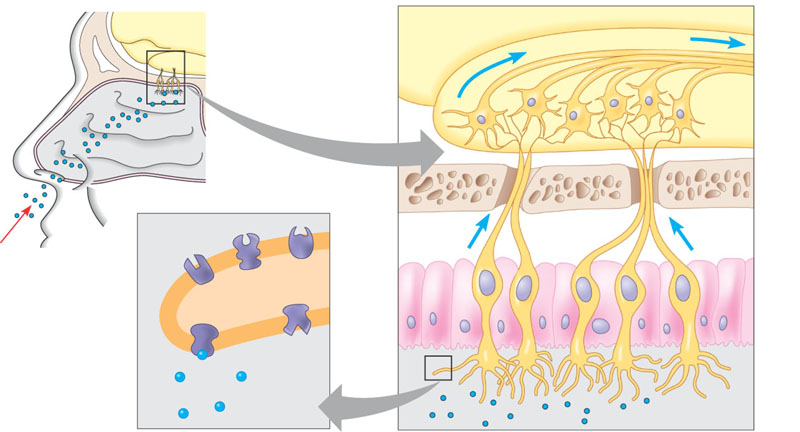 Brain
Action potentials
Odorant
Olfactory bulb
Nasal cavity
Bone
Epithelial cell
Odorantreceptors
Chemoreceptor
Plasmamembrane
Cilia
Odorant
Mucus
Smell in humans
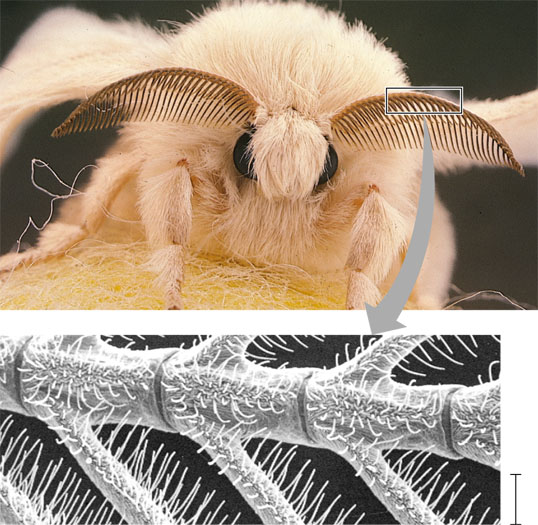 0.1 mm
Chemoreceptors in an insect
Taste pore
Sugar molecule
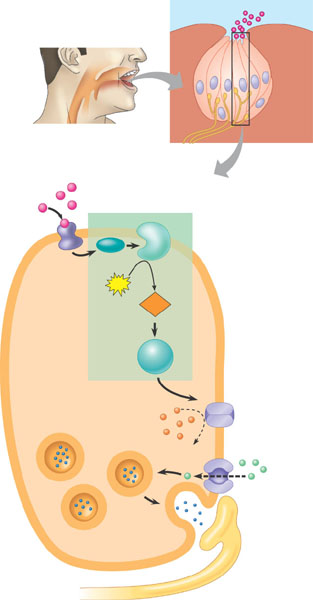 Taste bud
Sensoryreceptorcells
Sensoryneuron
Tongue
1	A sugar molecule binds to a receptor protein on the sensory receptor cell.
Sugar
Adenylyl cyclase
G protein
Sugarreceptor
2	Binding initiates a signal transduction pathway involving cyclic AMP and protein kinase A.
ATP
cAMP
3	Activated protein kinase A closes K+ channels in the membrane.
Proteinkinase A
SENSORYRECEPTORCELL
4	The decrease in the membrane’s permeability to K+ depolarizes the membrane.
K+
Synapticvesicle
5	Depolarization opens voltage-gated calcium ion (Ca2+) channels, and Ca2+ diffuses into the receptor cell.
—Ca2+
6	The increased Ca2+ concentration causes  synaptic vesicles to release neurotransmitter.
Neurotransmitter
Sensory neuron
Sensory transduction by a sweetness receptor
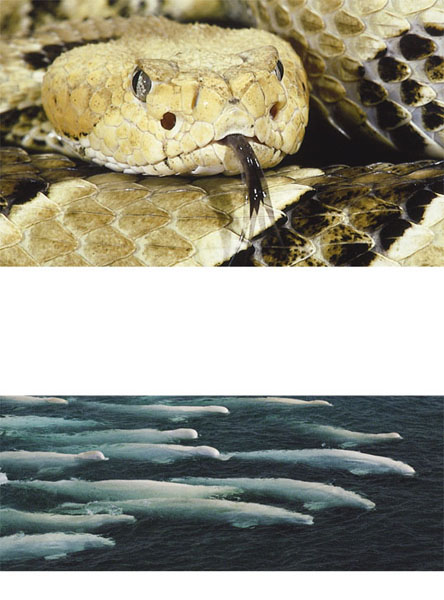 Eye
Infraredreceptor
(a) This rattlesnake and other pit vipers have a pair of infrared receptors,one between each eye and nostril. The organs are sensitive enoughto detect the infrared radiation emitted by a warm mouse a meter away. The snake moves its head from side to side until the radiation is detected equally by the two receptors, indicating that the mouse is straight ahead.
(b) Some migrating animals, such as these beluga whales, apparentlysense Earth’s magnetic field and use the information, along with other cues, for orientation.
Specialized electromagnetic receptors
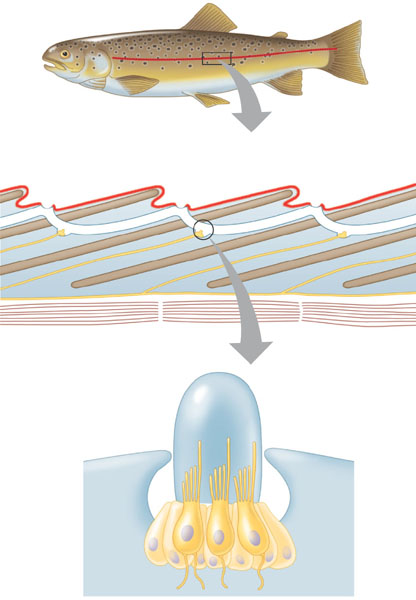 Lateralline
Opening of lateralline canal
Lateral line canal
Scale
Epidermis
Neuromast
Lateral nerve
Segmental muscles of body wall
Cupula
Sensoryhairs
Supportingcell
Hair cell
Nerve fiber
The lateral line system in a fish
So don’t be a stiff!Ask Questions!!
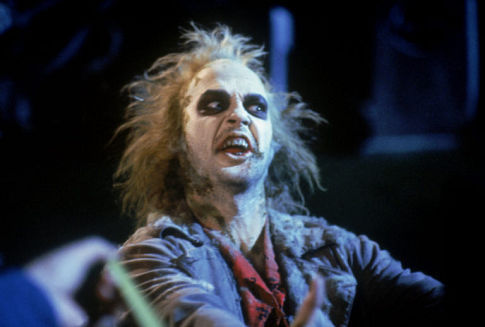 Make sure you can do the following:
Label all parts of a striated motor unit and explain how those structure contribute to the function of the motor unit.
Explain the sliding filament model of muscle contraction
Compare and contrast the major sensory apparatus used by mammals and other animals
Explain the causes of sensory and motor system disruptions and how disruptions of the sensory and motor systems can lead to disruptions of homeostasis.